स्लिङ्गरहरूका लागि योग्यता
स्लिङ्गरहरूका लागि योग्यता
उठाउने भारः 1 टन वा सोभन्दा बढी
जसले स्लिङिङ सीप प्रशिक्षण पूरा गरेका छन्
स्लिङ कार्यहरूको लागि विशेष शिक्षा पूरा गरेका व्यक्तिहरू
भारको वजनः 0.5 टन
क्रेनको परिभाषा
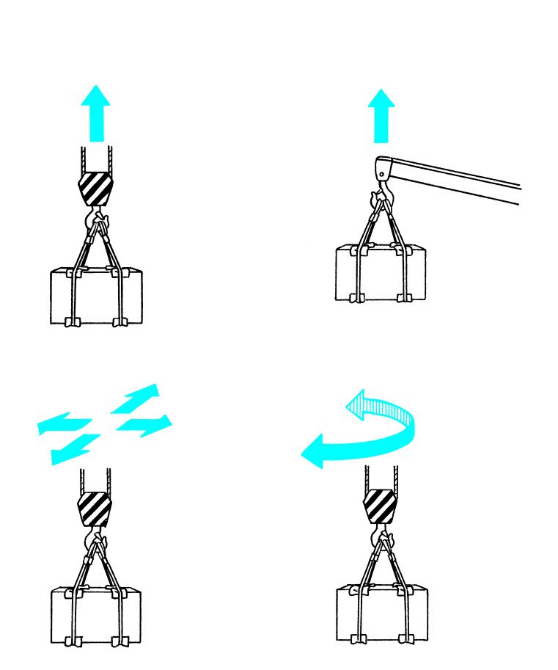 शक्तिले भार उठाउने
उठाएको भार तेर्सो दिशामा बोक्ने
म्याग्निच्युड र बलको बाहु बीचको सम्बन्ध
उत्तोलनको मुमेन्ट
फलक्रम
स्थिर घिर्नी
1 m तान्ने
यो 1 m माथि उठ्नेछ
स्लिङ तार डोरीको तन्कने
m: भारको वजन
Fw: 9.8 x m (kN)
F1, F2: स्लिङ तार डोरीको तन्कने  
F: परिणामजन्य बल (kN) 
F = Fw
P: स्लिङ तार डोरीलाई भित्रतर्फ तान्ने बल (kN)
स्लिङ कोण
स्लिङ तार डोरी
तार डोरीको निर्माण
कोर
स्ट्र्याण्ड
तार
लेहरूको प्रकार
ल्याङ ले S (बायाँ-हात)
सामान्य-ले S (बायाँ-हात)
ल्याङ ले Z (दायाँ-हात)
सामान्य-ले Z (दायाँ-हात)
सामान्य-ले
ल्याङ-ले
तारको डोरीको व्यास मापन गर्ने विधि
व्यास
गलत
सही
डोरीको संख्या र स्लिङ कोण (a = स्लिङ कोण)
विकर्ण
दुई बिन्दु सहितको दुई डोरी स्लिङिङ
तीन बिन्दु सहितको तीन डोरी स्लिङिङ
चार बिन्दु सहितको चार डोरी स्लिङिङ
तनाव पक्ष र तार डोरीको स्लिङ कोण
स्लिङ कोण
टेन्सन पक्ष
स्लिङ तार डोरी
प्रत्येक टुप्पोमा थिम्बल र बन्धन सहित कम्प्रेसन जडान
दुवै टुप्पोमा आई स्प्लाइस
प्रत्येक टुप्पोमा थिम्बल र हुक सहितको कम्प्रेसन जडान
दुवै टुप्पोमा कम्प्रेशन जडान
नटुङ्गिने तार डोरी
रिङ सहितको तार डोरी
कम्प्रेसन जडान विधि
तार डोरी
थिम्बल
स्लिभ (विशेष एल्मुनियम मिश्रण)
तार डोरी
स्लिङ तार डोरी प्रयोग गर्दा अपनाउनुपर्ने सावधानीहरू
स्लिङ कोण
क्रममा मिलाएर राख्ने
प्याड
स्लिङ कोण
आर्द्रता
ताप
अम्ल
धुलो
एकल-डोरी स्लिङिङ
भण्डारणका लागि सावधानी
चेनका प्रकारहरू
लिङ्क चेन
न्यून ब्यास
स्टड-लिङ्क चेन
न्यून ब्यास
चेन स्लिङ
रिङ सहितको चेन
रिङ
हुक सहितको चेन
बन्धनको स्थान
बन्धन प्रयोगको उदाहरण
आईबोल्टहरू
आइनटहरू
आइबोल्ट प्रयोगको उदाहरण
समायोजन गर्न वासर प्रयोग गर्ने
लिफ्टिङ बिम
लिफ्टिङ बिम
प्याड
रबर सिट
कपडा
जुट ब्याग
तामा वा तामाको मिश्रण
वेल्ड गरिएको संरचना
चुम्बकीय प्याड
बियरर व्लकहरू
समान आकारका ब्लकहरू प्रयोग गर्नुहोस् ।
ब्लकलाई दुवै हातले दुवै तिरबाट समात्नुहोस् ।
ब्लकको बायाँ र दायाँपट्टि समाउनुहोस् ।
भार अस्थिर हुन्छ ।
आफ्नो हात यसको टुप्पोमा नराख्नुहोस् ।
चेन बिग्रिने
बाङ्गिएको लिङ्क
मोडिएको लिङ्क
विकृत लिङ्क
घुमाउने
बङ्ग्याउने
डेन्ट
हुकको मुख र खिया
बन्धन खिइने
स्लिङ गर्दा लगाउने पोसाक
खाली गर्ने स्थान
2 m वा सोभन्दा बढी
हिँड्ने (ट्राभेलिङ)
खाली गर्ने स्थान
45°
स्लिविङ
डेरिकिङ
ट्राभर्सिङ
2 m वा सोभन्दा बढी
खाली गर्ने स्थान
2 m वा सोभन्दा बढी
लोडको अनुदैर्ध्य (लङ्गिट्युडनल) लम्बाइ
ओभरहेड ट्राभेलिङ (हिँडिरहेको) क्रेन, ब्रिज क्रेन
मोबाइल क्रेन, जिब क्रेन
हुकमा झुण्ड्याउने/झुण्डिने विधिहरू
आई प्रयोग गरेर तार डोरी कस्ने
हुकमा झुण्ड्याउने/झुण्डिने विधिहरू
एकै फन्को घुमाउने स्लिङिङ
60° भित्र
हुकमा झुण्ड्याउने/झुण्डिने विधिहरू
एक फन्को घुमाउने स्लिङिङ
60° भित्र
हुकमा झुण्ड्याउने/झुण्डिने विधिहरू
ब्ल्याकवाल हिच
60° भित्र
हुकमा झुण्ड्याउने/झुण्डिने विधिहरू
लुपिङ
लुपिङ
गाइड रोप
प्रभावकारी डोरी
तार डोरी भारमा बाँध्ने विधिहरू
आई प्रयोग गरेर तार डोरी कस्ने
स्लिङ तार डोरी खुस्काएपछि आईहरू हटाउन सकिन्छ ।
तार डोरी भारमा बाँध्ने विधिहरू
एकै फन्को घुमाउने स्लिङिङ
स्लिङ कोण
स्लिङ कोण
दुई बिन्दुसहितको दुई डोरी स्लिङिङ
दुई बिन्दुसहितको दुई डोरी स्लिङिङ
तार डोरी भारमा बाँध्ने विधिहरू
दुई बिन्दुसहितको दुई डोरी स्लिङिङ (बन्धन डोरीले बाँध्ने)
तार डोरी भारमा बाँध्ने विधिहरू
दुई बिन्दुसहितको दुई डोरी स्लिङिङ (आई प्रयोग गरेर कस्ने)
फरक दिशामा बाँध्ने
उही दिशामा बाँध्ने
तार डोरी भारमा बाँध्ने विधिहरू
बन्धनहरू कसरी प्रयोग गर्ने (बोल्ट रहेको स्थानमा ध्यान दिनुहोस्)
बोल्ट घुम्दछ ।
बोल्ट घुम्दैन ।
तार डोरी भारमा बाँध्ने विधिहरू
आई प्रयोग गरेर तार डोरी कस्ने (कम्प्रेसन जडानको स्थानमा ध्यान दिनुहोस्)
तार डोरी भारमा बाँध्ने विधिहरू
दुई वटा डोरीले चार बिन्दुमा एक फन्को घुमाएर स्लिङिङ
तार डोरी भारमा बाँध्ने विधिहरू
दुई वटा डोरीले दुई बिन्दुमा एक फन्को घुमाएर कस्ने
तार डोरी भारमा बाँध्ने विधिहरू
बेल स्लिङ हिच
एकै फन्को घुमाउने स्लिङिङ
आई प्रयोग गरेर तार डोरी कस्ने
आई बनाएको ठाउँमा दोहोरो गरेर लाने
स्लिङ गरेको ठाउँमा आईलाई तार डोरी दोहोरो बनाएर लाने
नटुङ्गिने तार डोरी प्रयोग गर्नुहोस्
तार डोरी भारमा बाँध्ने विधिहरू
पिँधमा एकल हिच सहित स्लिङिङ
स्लिङ कोण
तार डोरी भारमा बाँध्ने विधिहरू
एकल-डोरी स्लिङिङ
क्ल्याम्पसहितको चेन
स्लिङ हुकसहितको चेन
ह्याकरको लागि नटुङ्गिने चेन
फण्ड्री हुक भएको चेन (फराकिलो प्वाल सहित)